94.8%
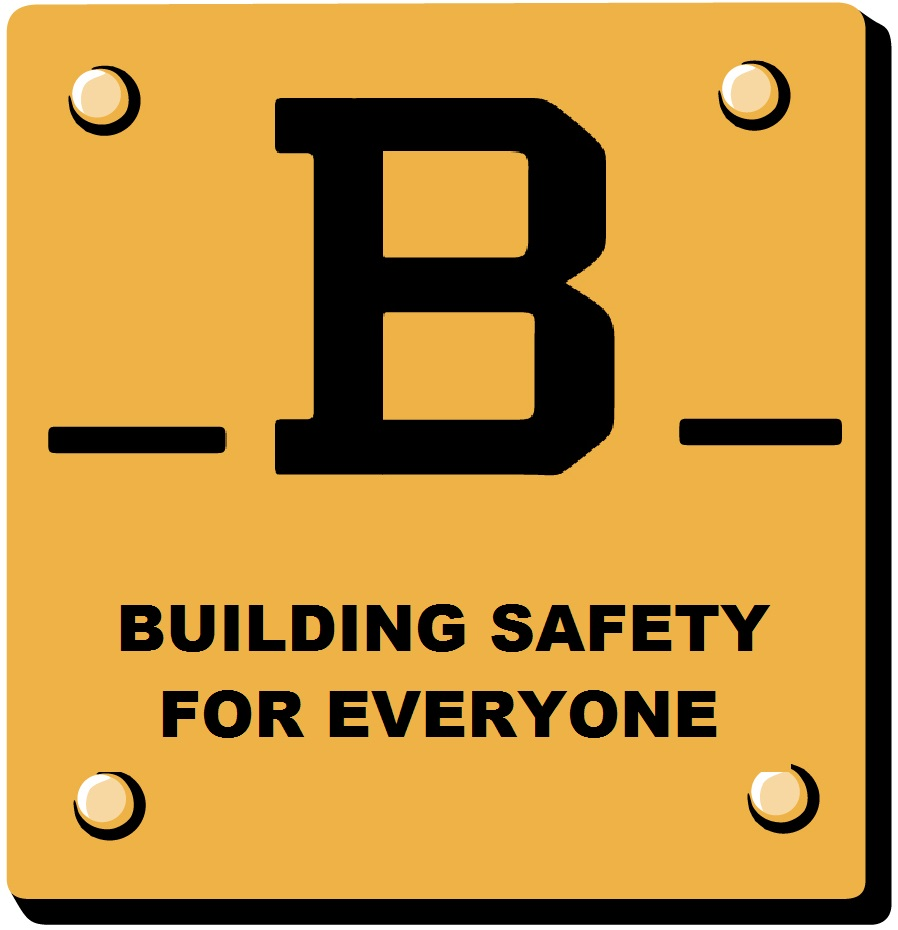